Child DevelopmentContext, Culture, and Cascades
by Catherine S. Tamis-LeMonda
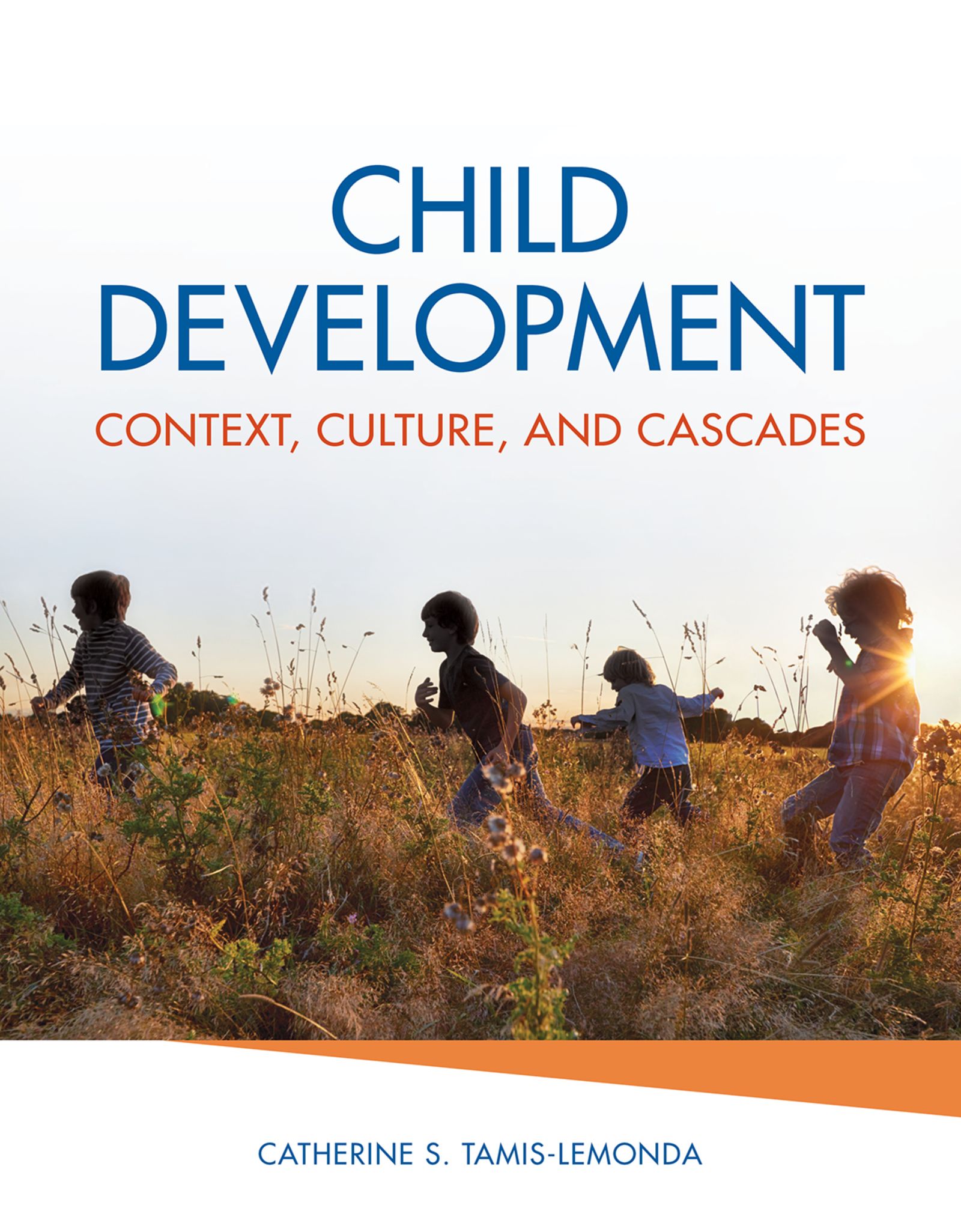 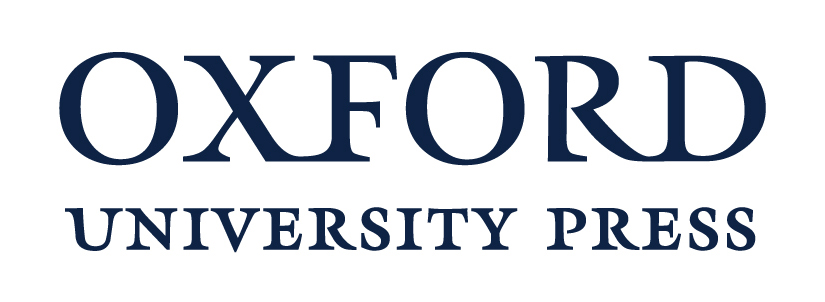 PART 3Early Childhood
CHAPTER 9
Cognitive and Language Development in Early Childhood
1
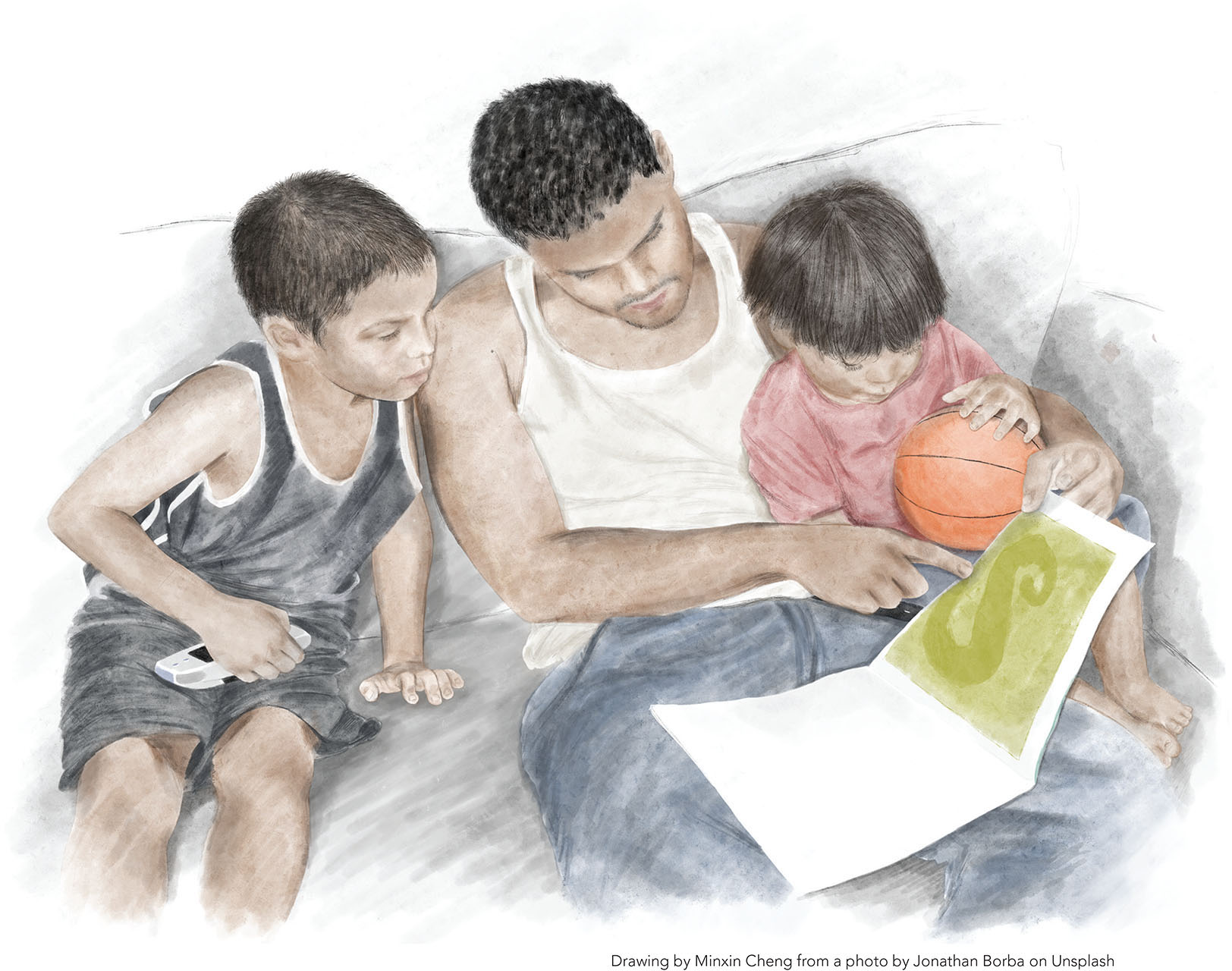 FIGURE 9.1 Horses begin competitive races at equal starting points.
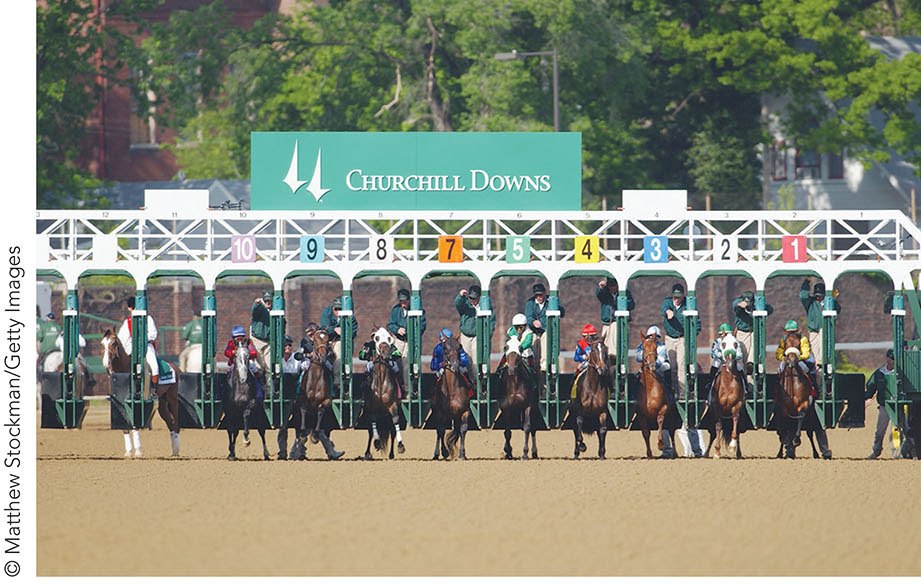 FIGURE 9.2 Preoperational thought
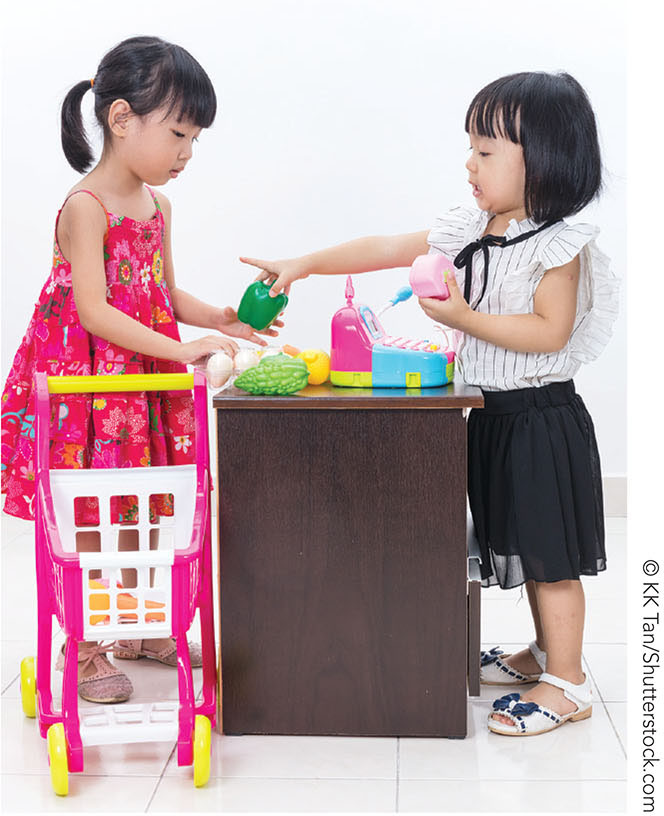 FIGURE 9.3 Dual representational skills.
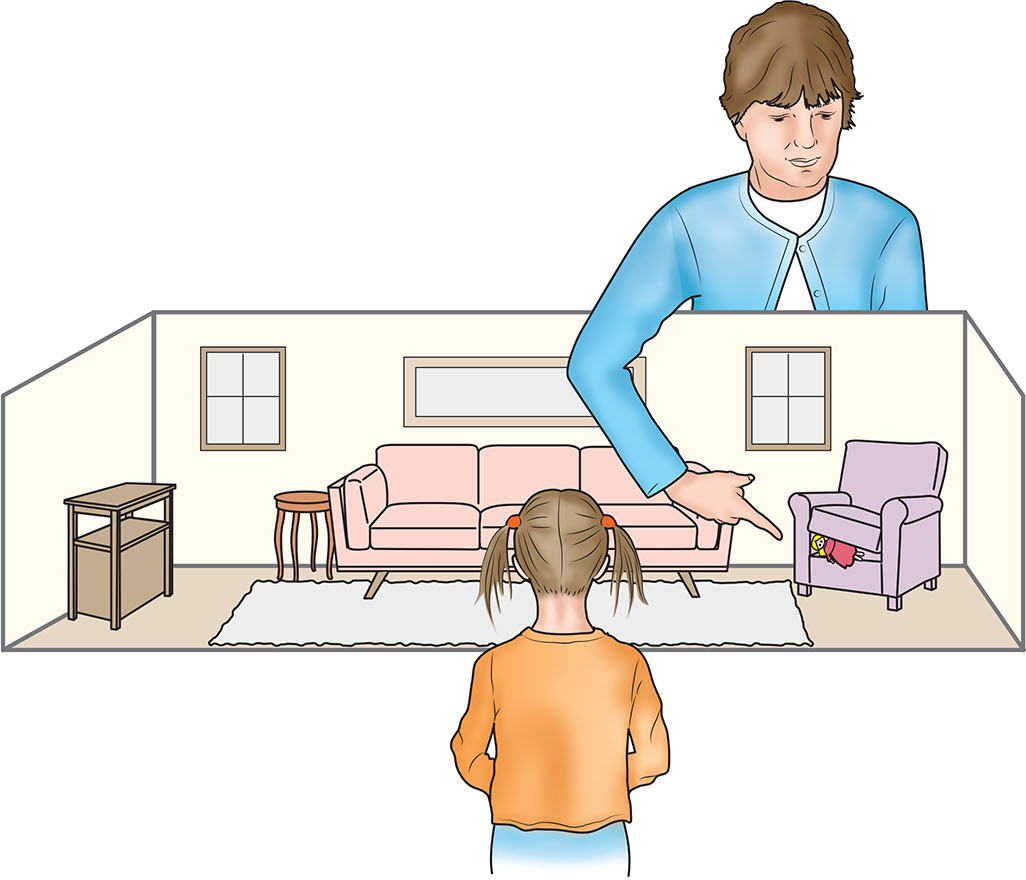 FIGURE 9.4 Shrinking room.
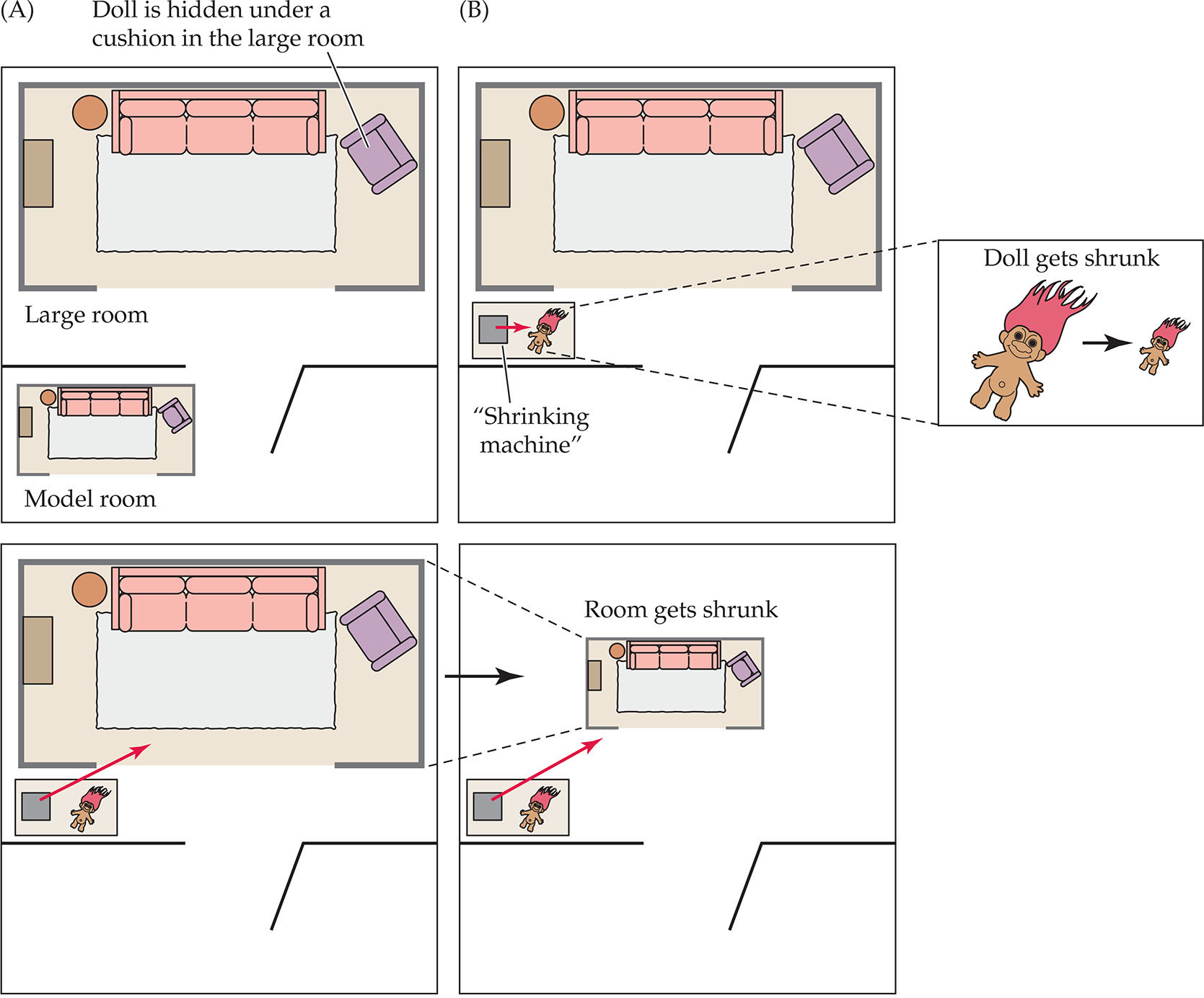 FIGURE 9.4 Shrinking room.
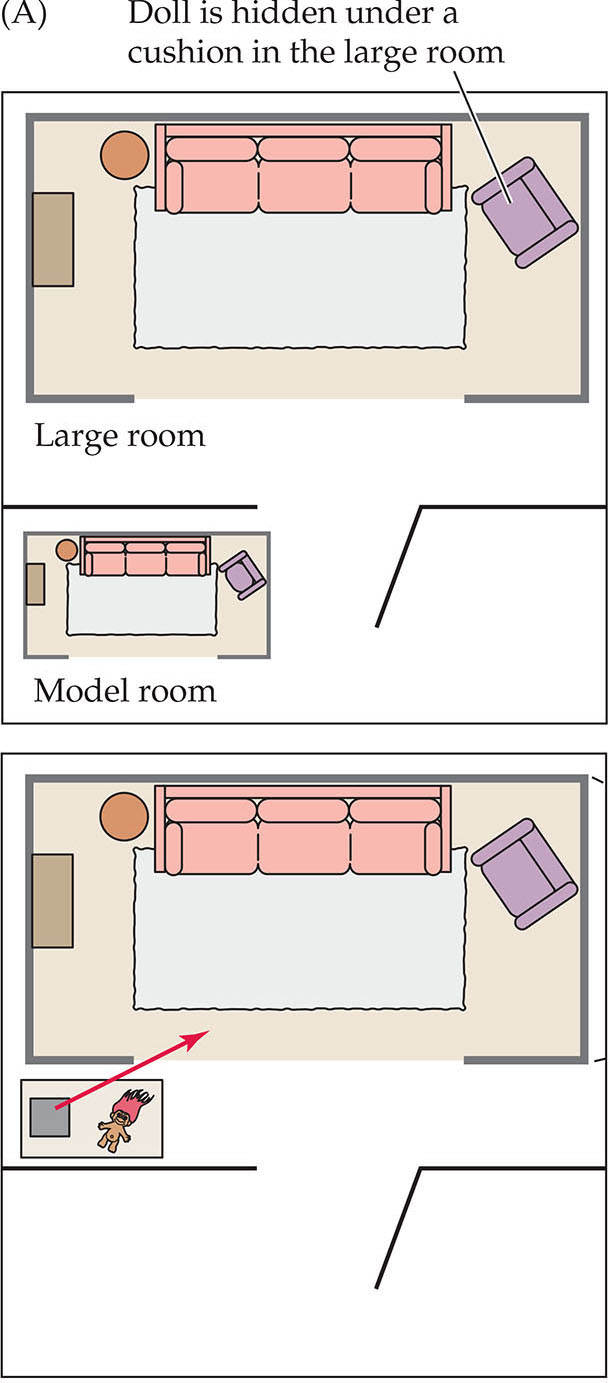 FIGURE 9.4 Shrinking room.
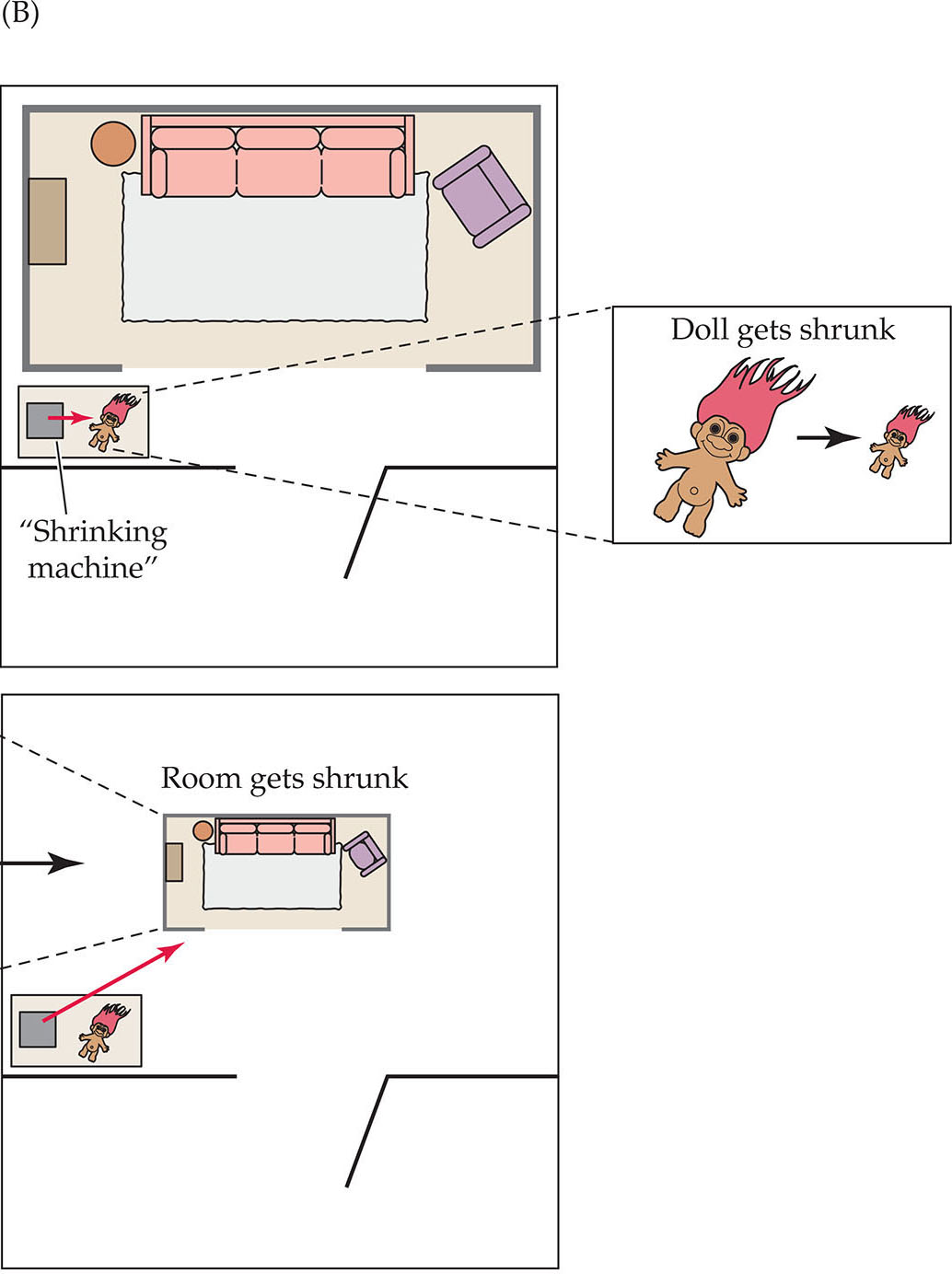 FIGURE 9.5 Sociodramatic play.
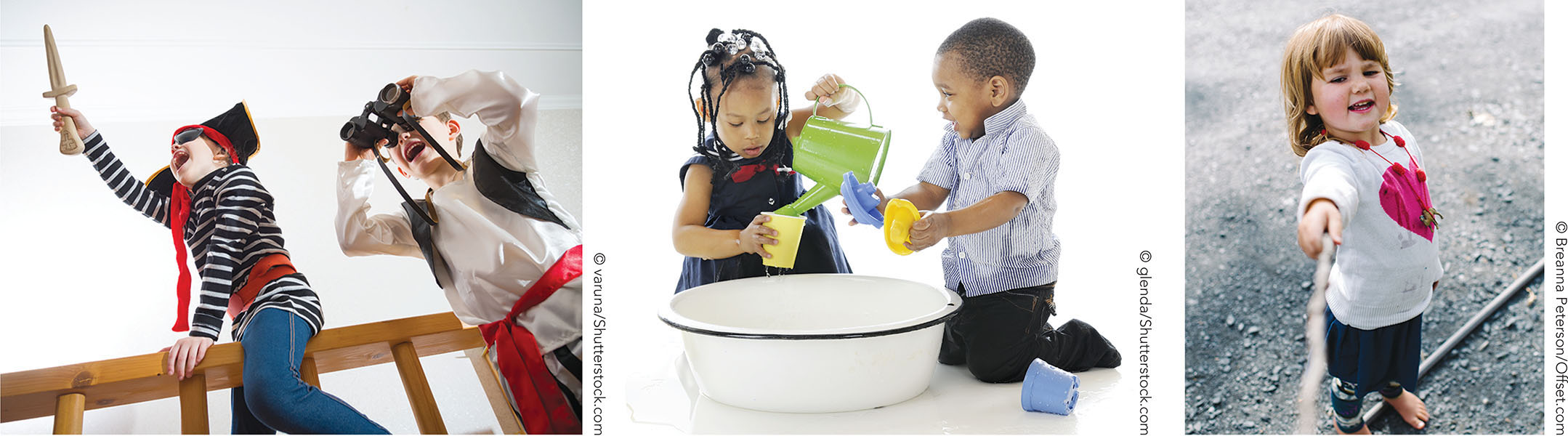 FIGURE 9.6 Piaget’s Three Mountains Task.
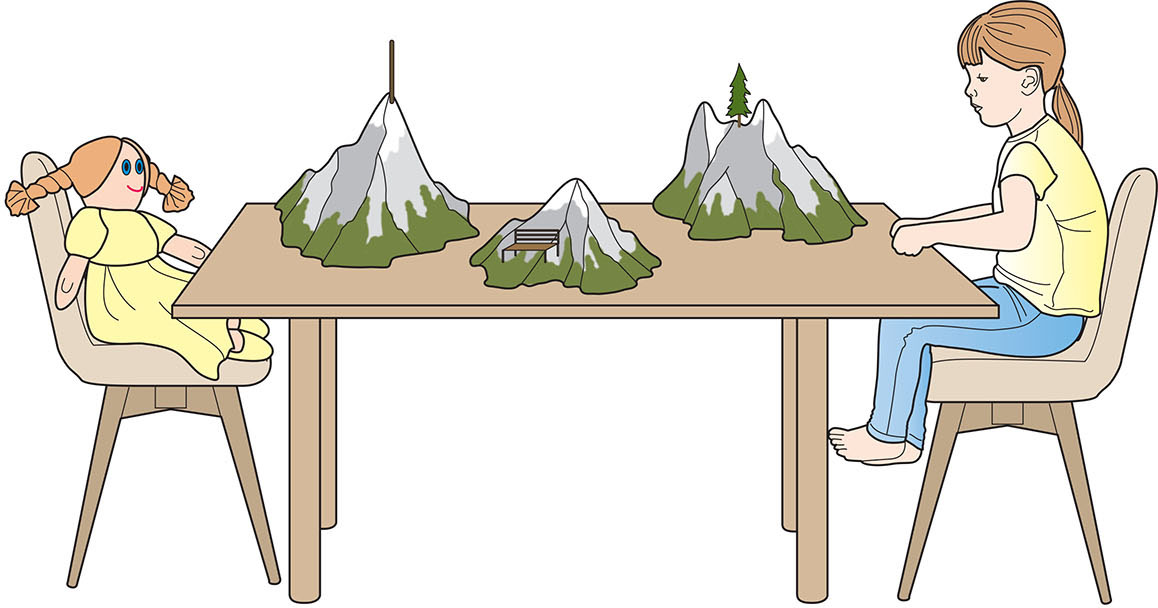 FIGURE 9.7 Cards used in the Gelman and Markman study.
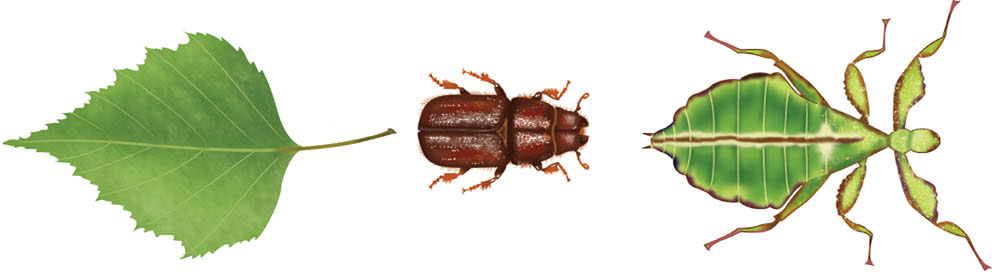 FIGURE 9.8 Conservation tasks.
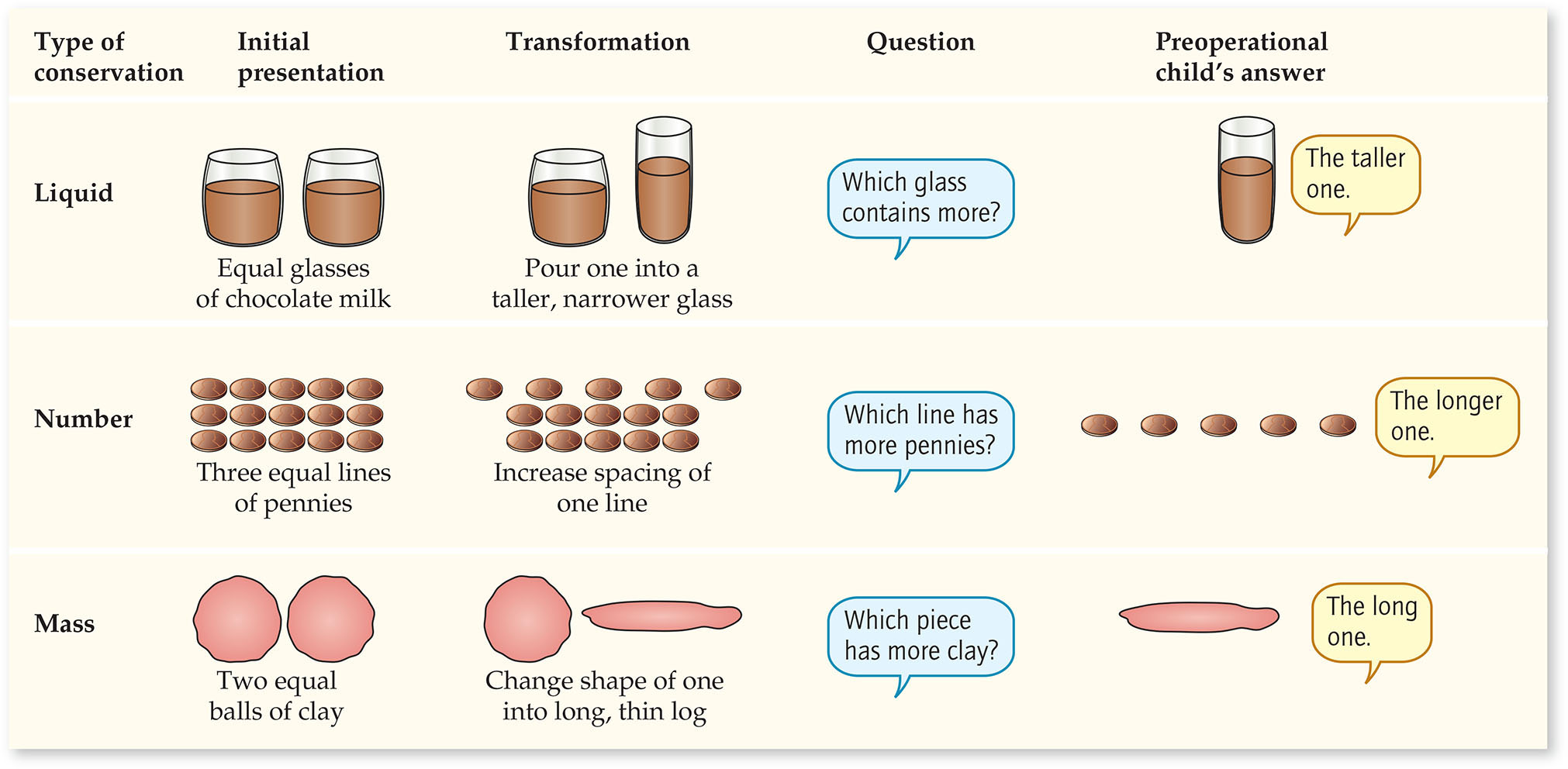 FIGURE 9.9 DeVries’s Appearance-Reality Task featuring Maynard the Cat.
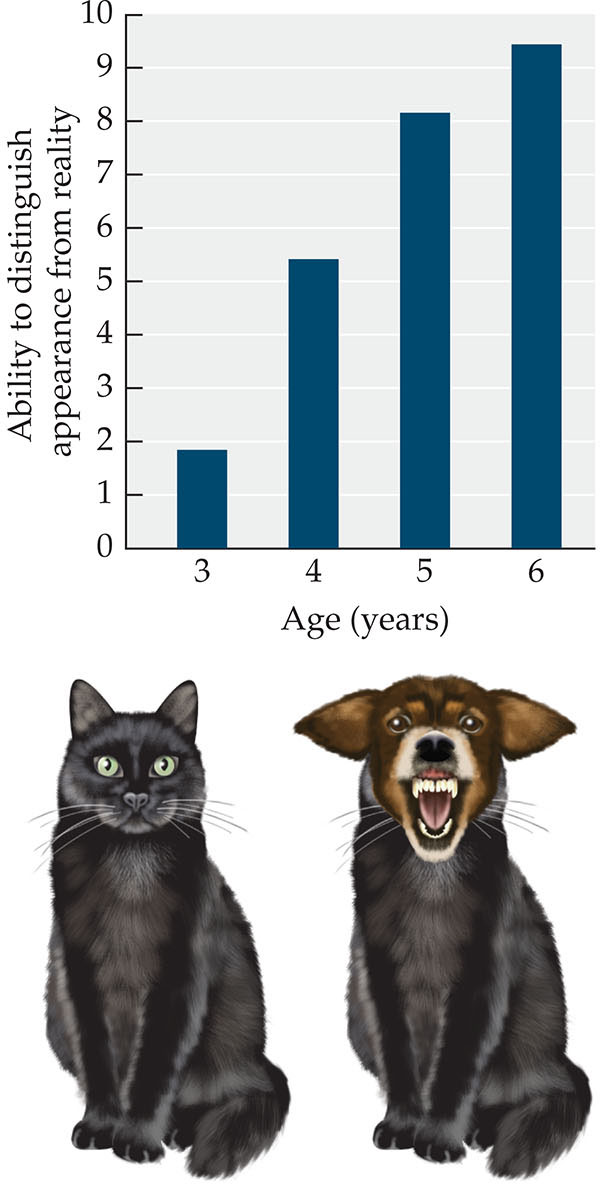 FIGURE 9.10 Distinguishing appearance from reality.
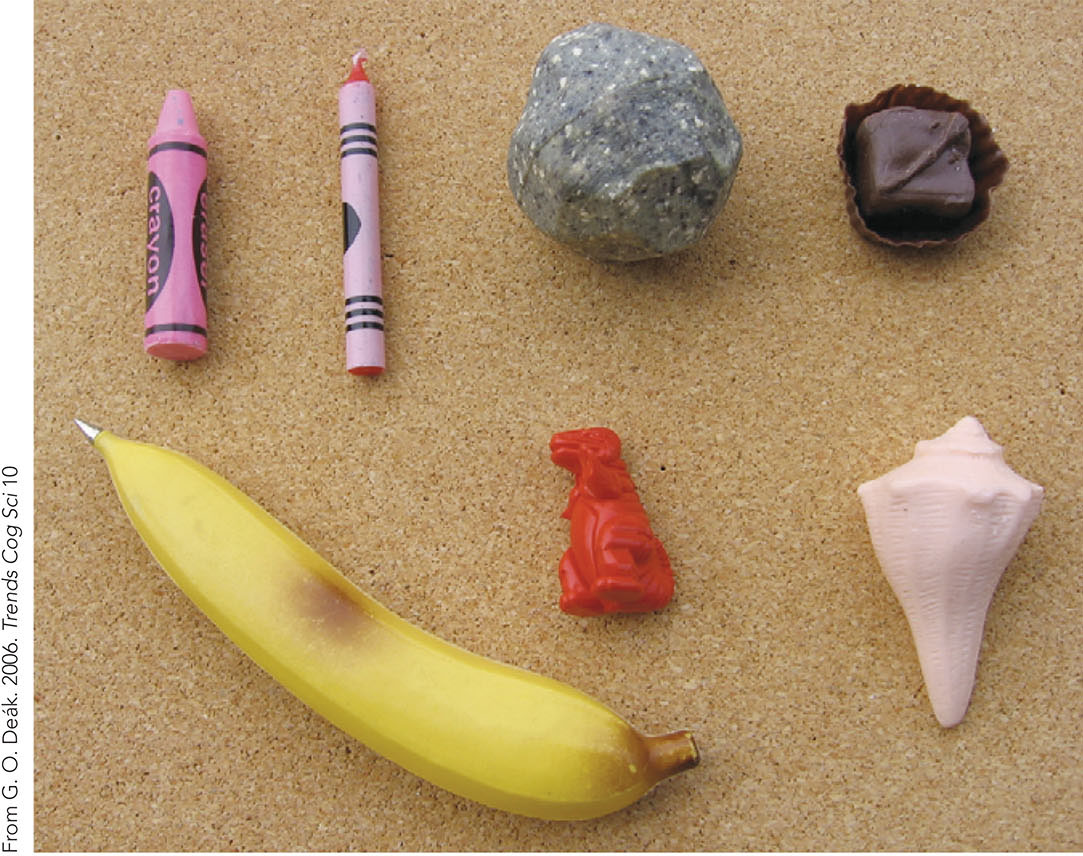 FIGURE 9.11 A class inclusion test.
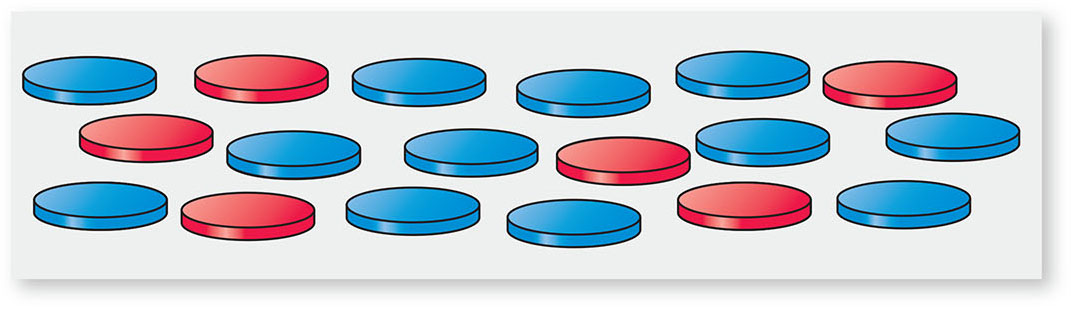 FIGURE 9.12 Conservation.
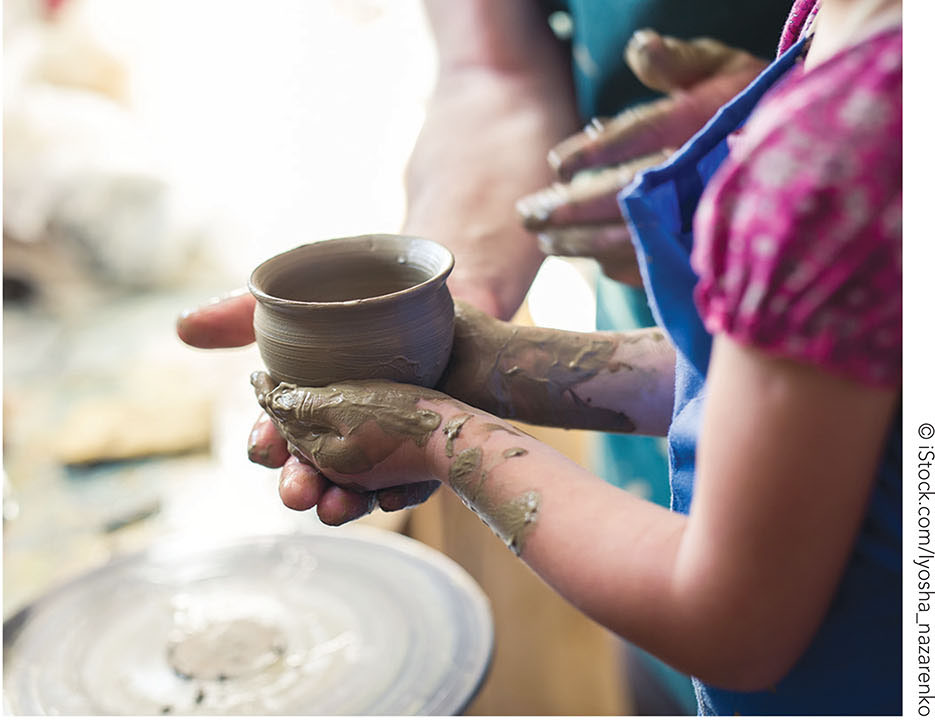 FIGURE 9.13 Day-night Stroop task.
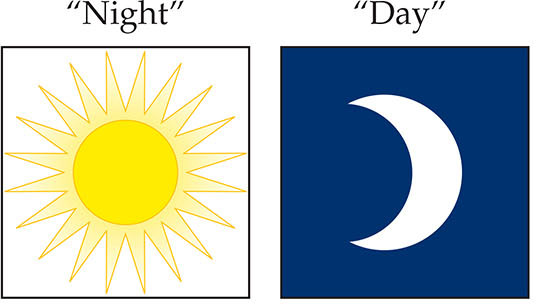 FIGURE 9.14 Dimensional card-sorting tasks.
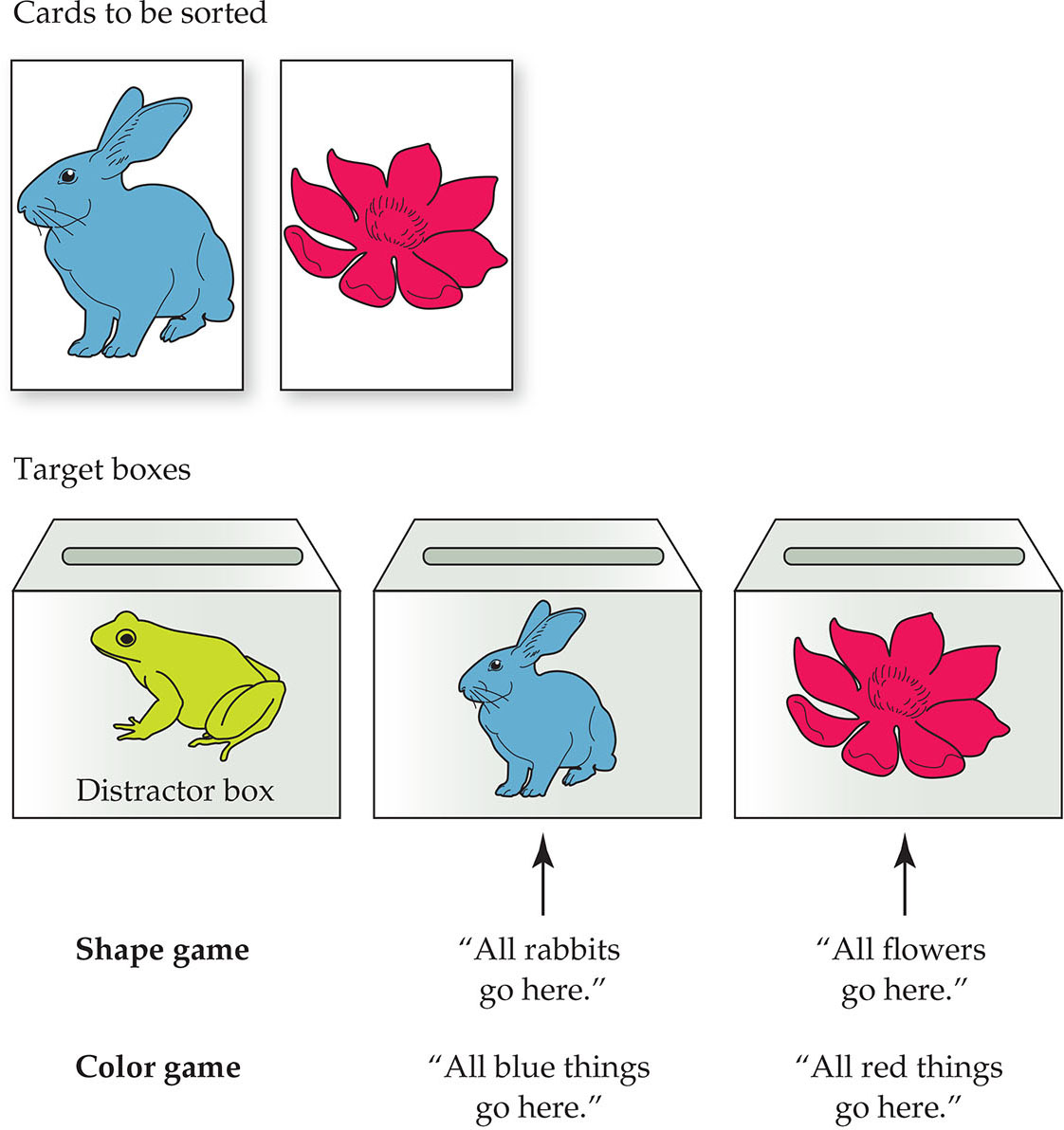 FIGURE 9.15 The Tower of London task.
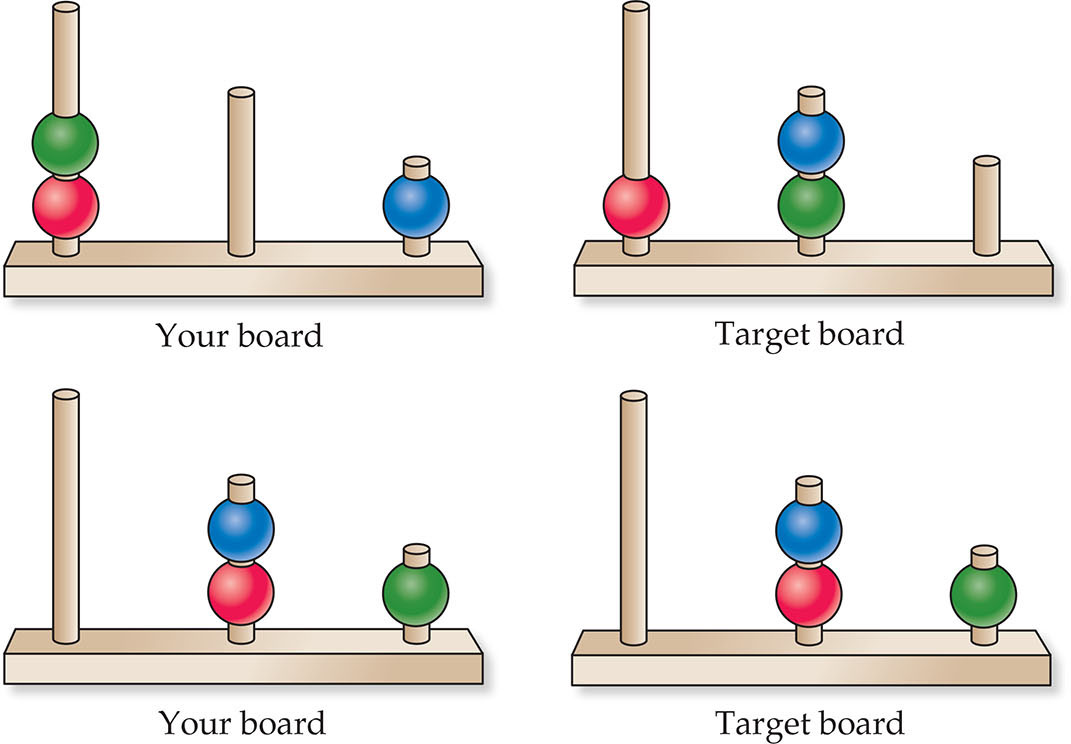 FIGURE 9.16 Encoding and retrieval.
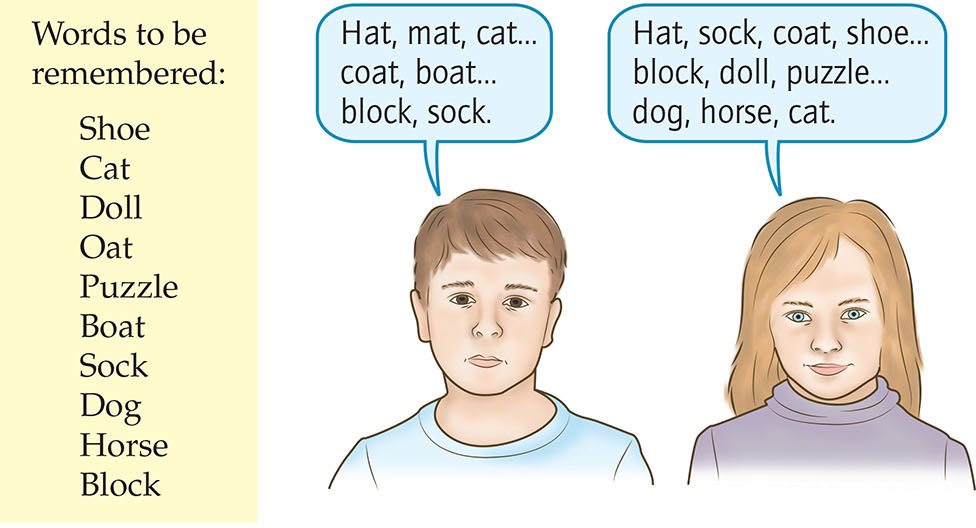 FIGURE 9.17 Types of declarative memory.
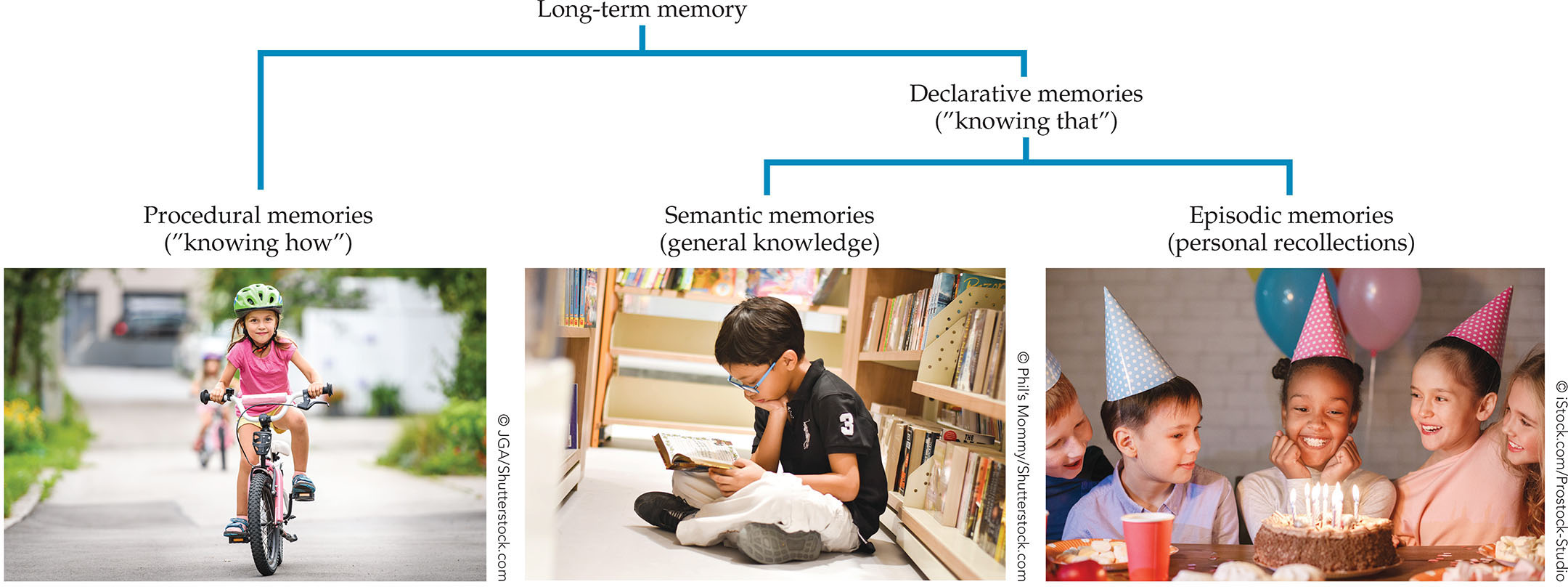 FIGURE 9.18 Developmental changes in semantic memory.
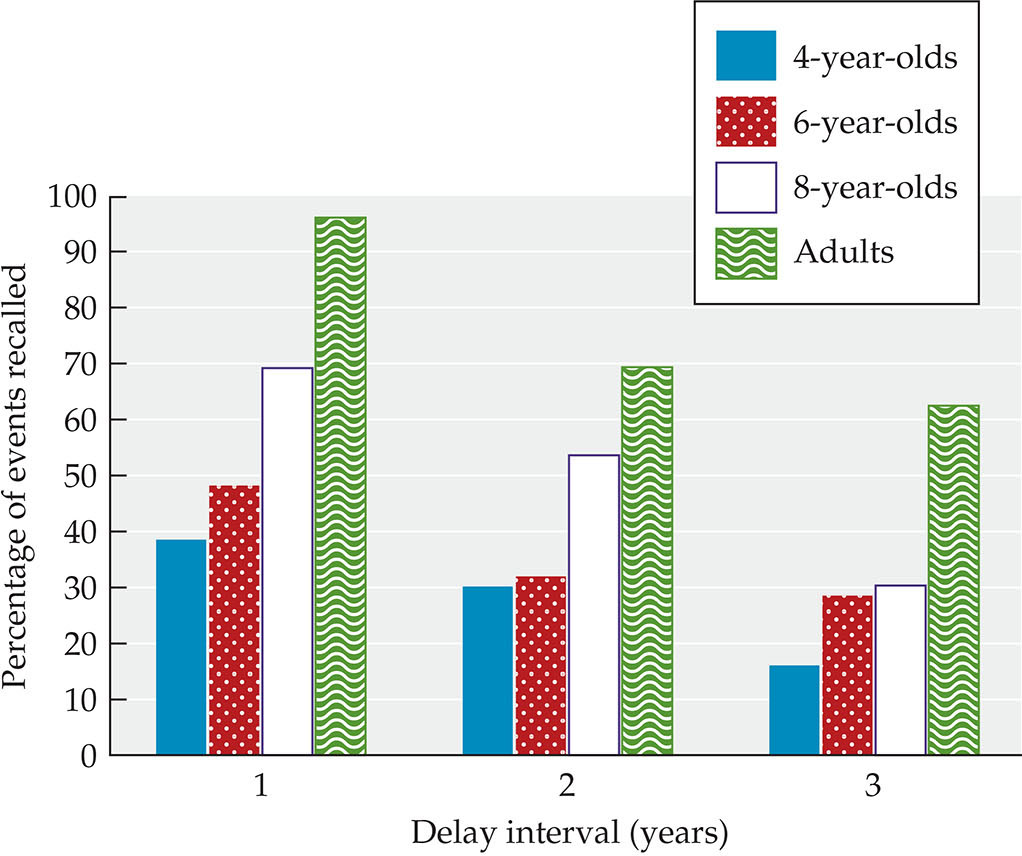 FIGURE 9.19 False memories.
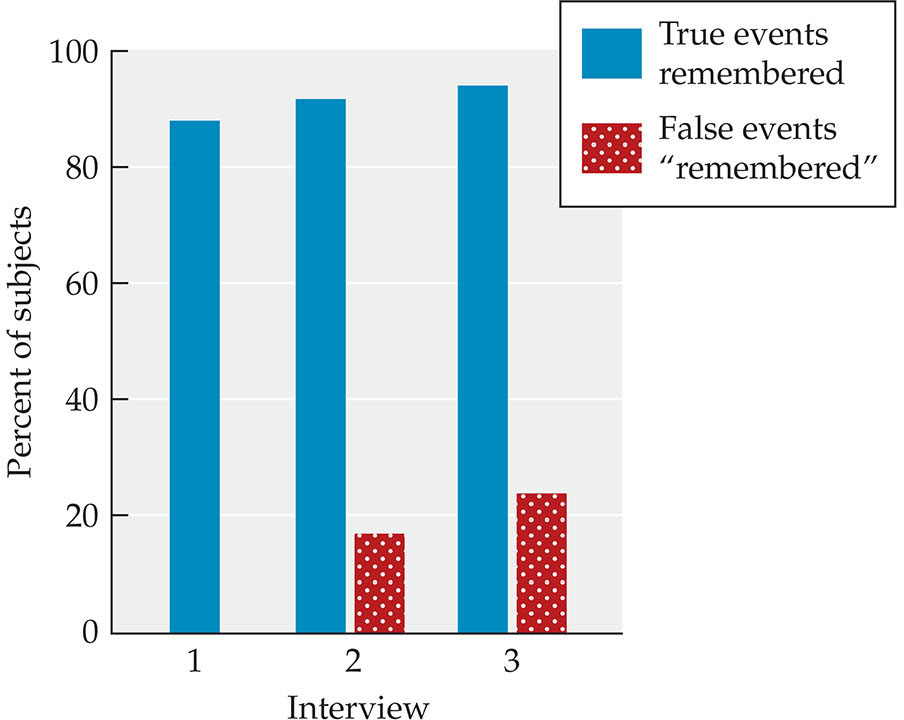 FIGURE 9.20 Children’s suggestibility.
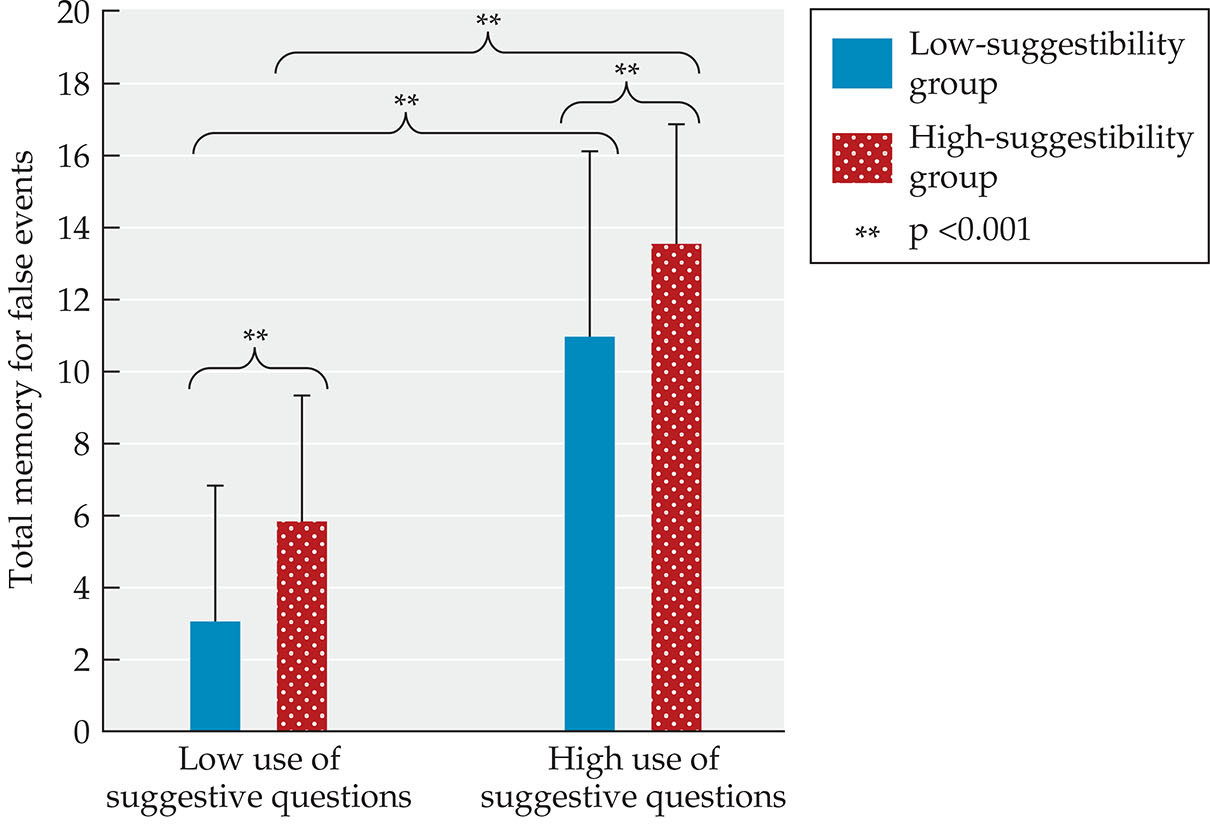 FIGURE 9.21 Tools of the Mind curriculum.
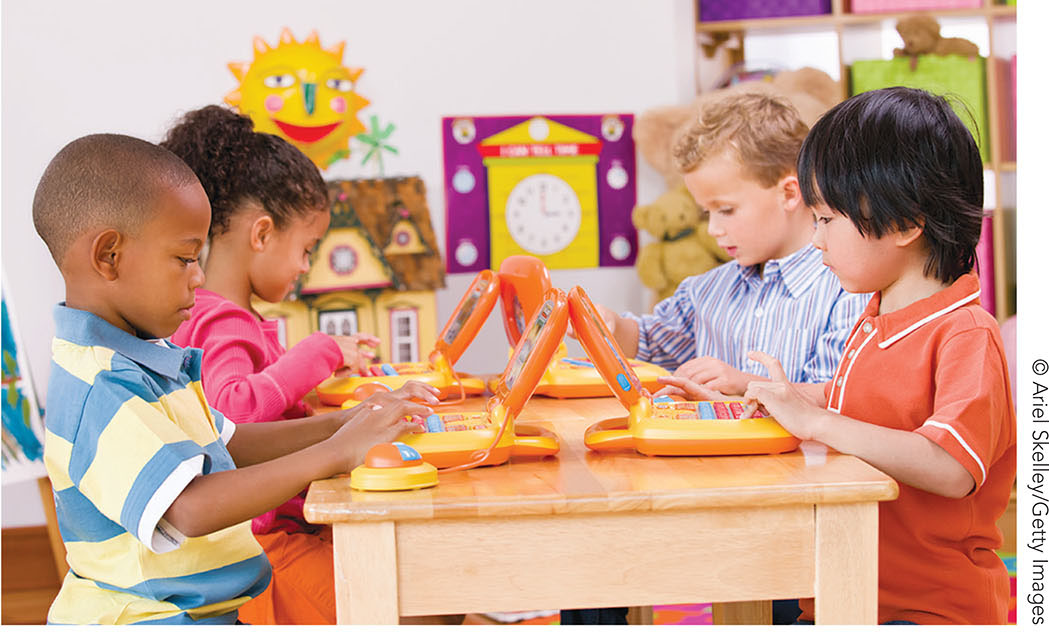 FIGURE 9.22 Cultural differences in executive functioning skills.
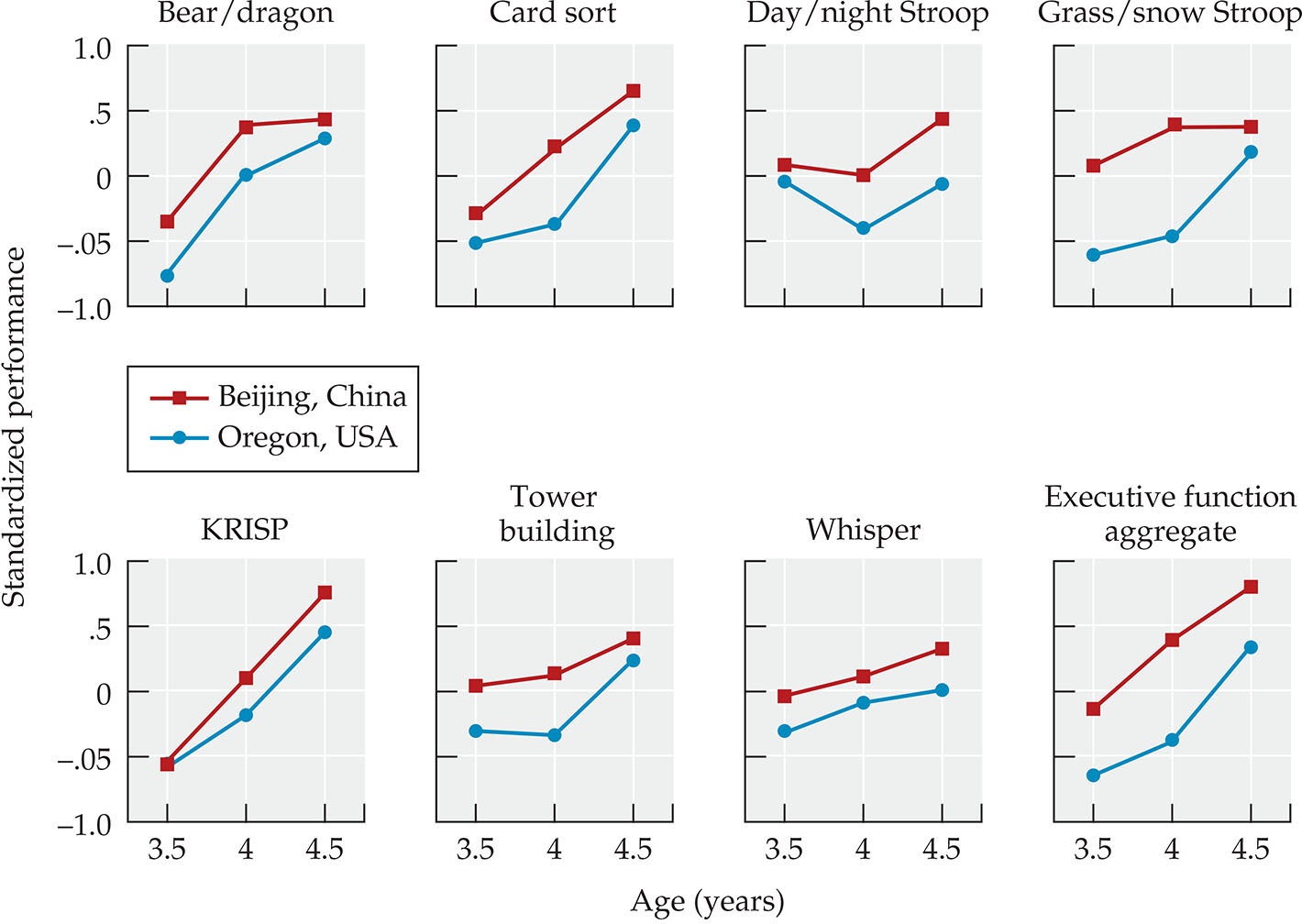 FIGURE 9.23 Reliability and trustworthiness.
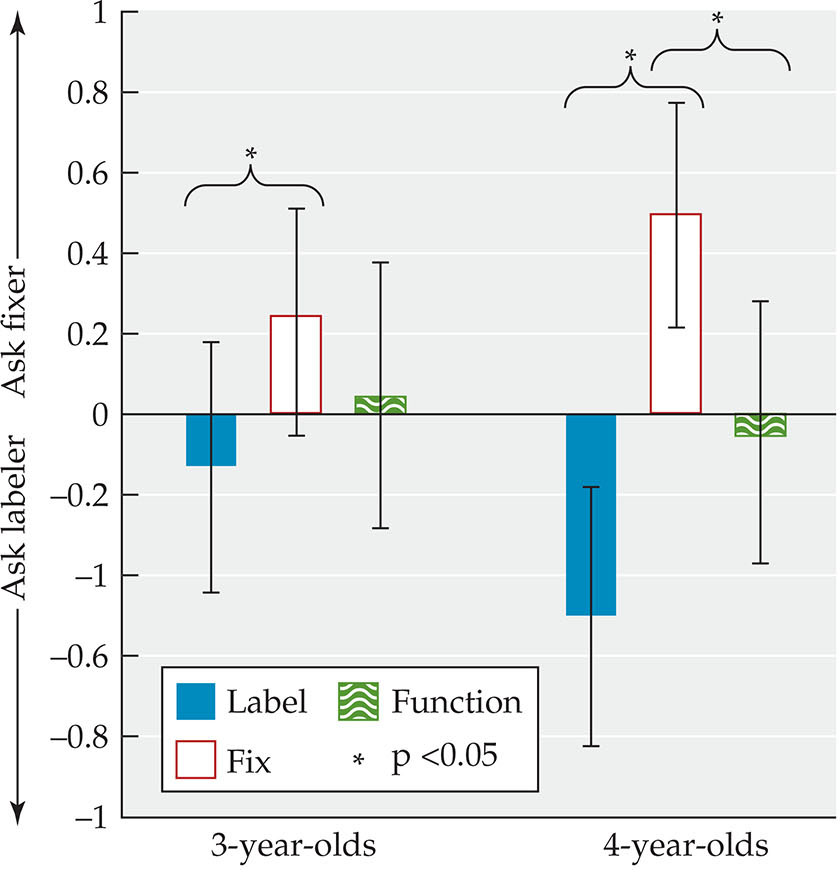 FIGURE 9.24 Theory of mind.
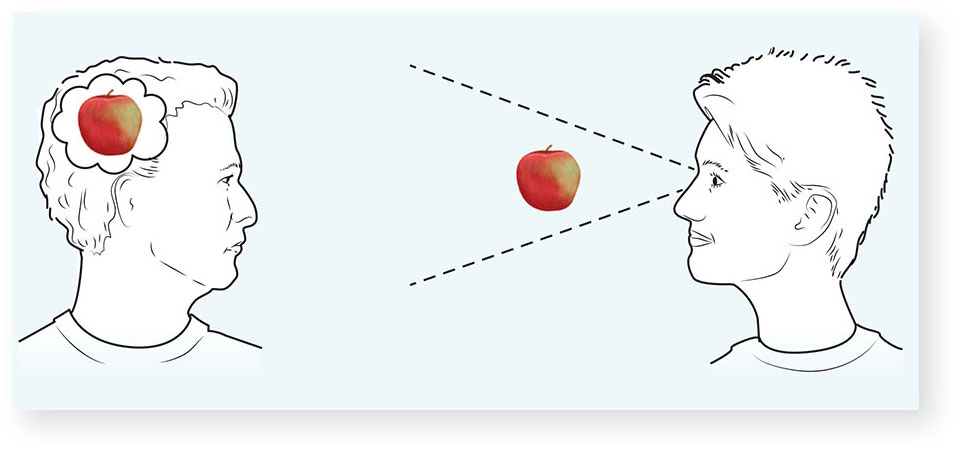 FIGURE 9.25 False-belief task.
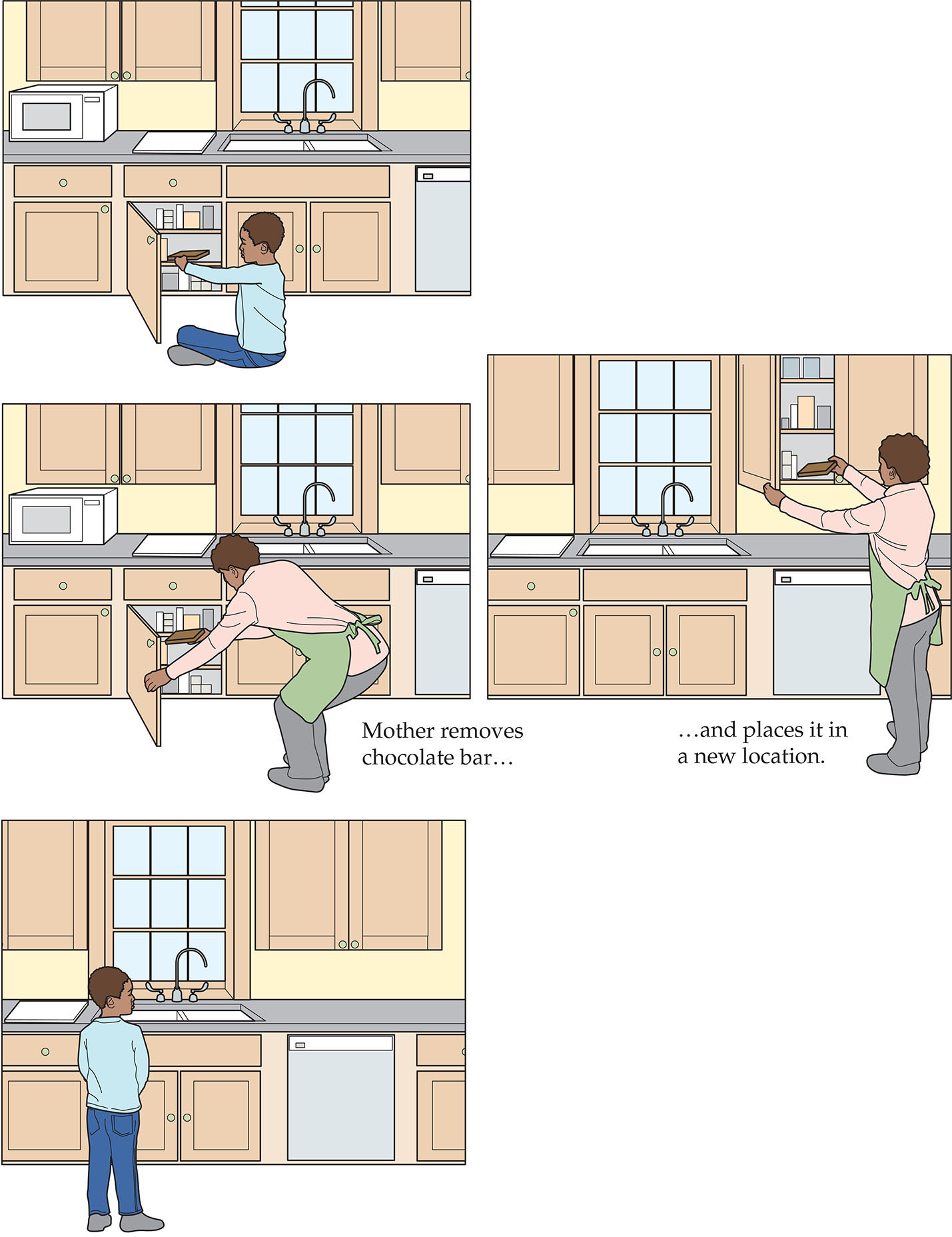 FIGURE 9.26 Siblings and lying.
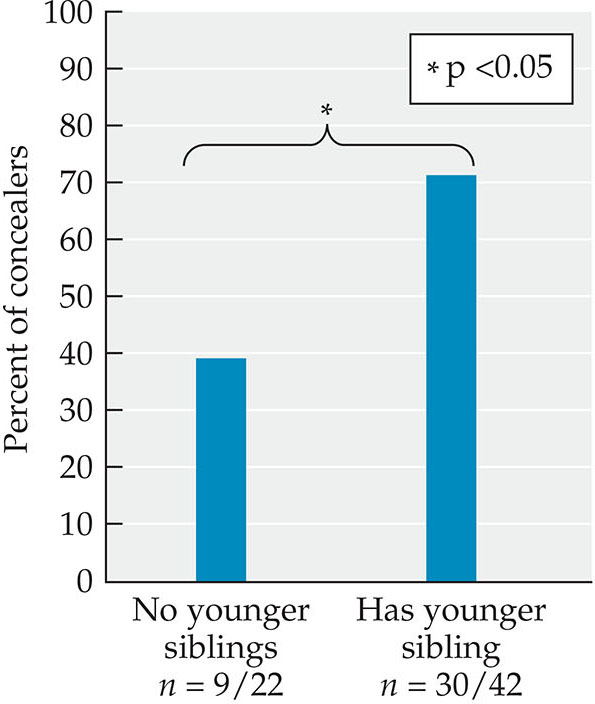 FIGURE 9.27 Cultural comparisons of theory of mind.
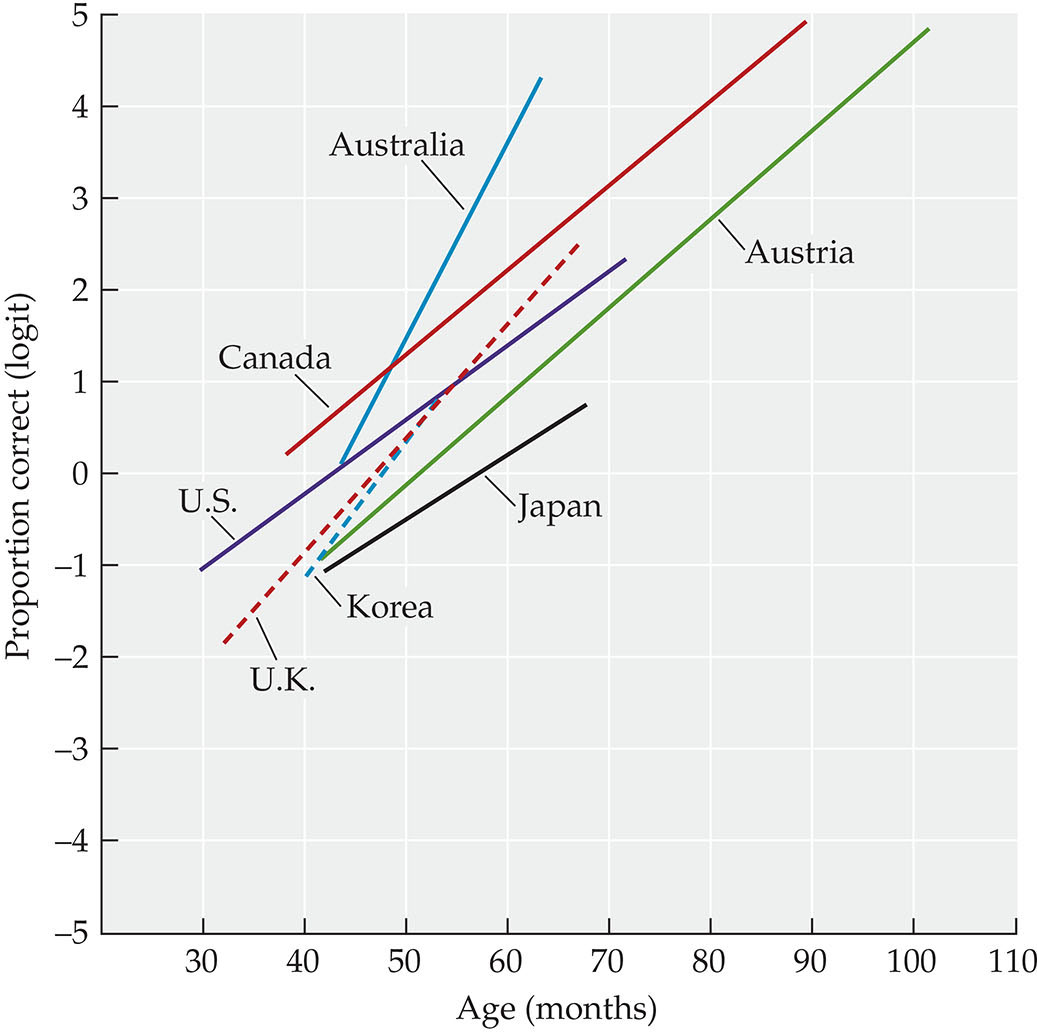 FIGURE 9.28 A wug test.
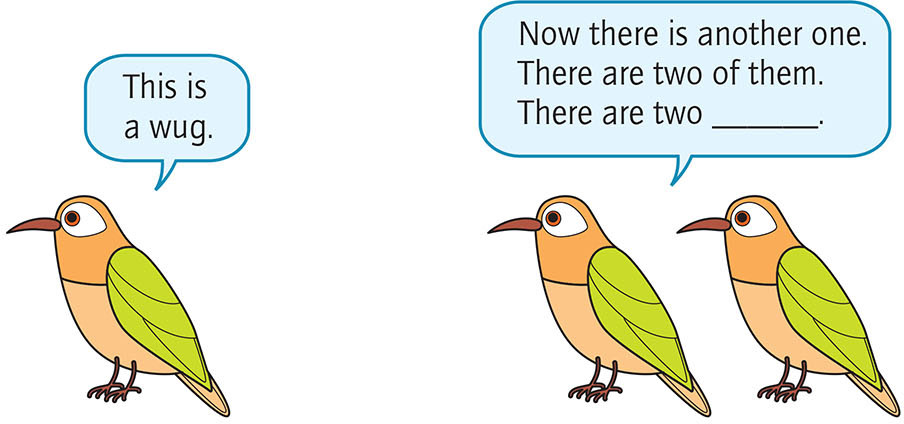 FIGURE 9.29 The cardinal principle.
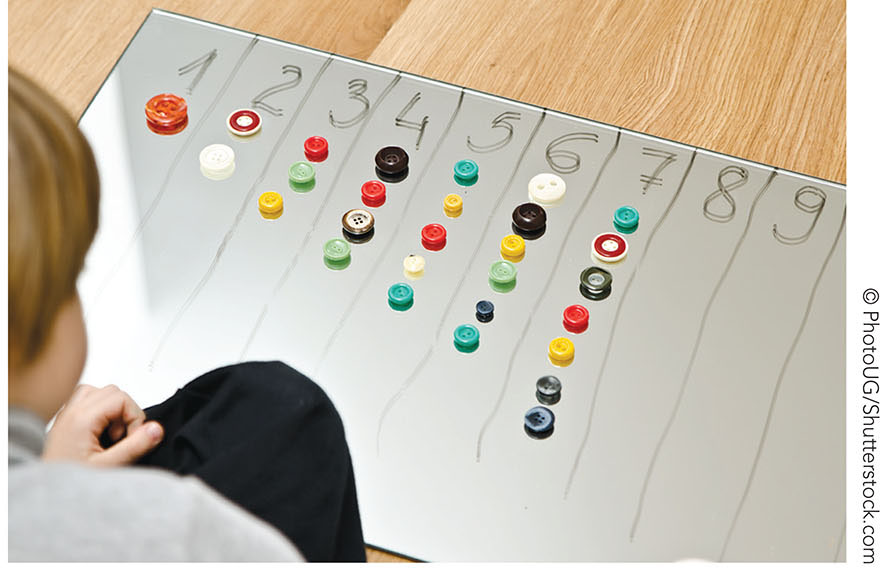 FIGURE 9.30 Dialogic reading.
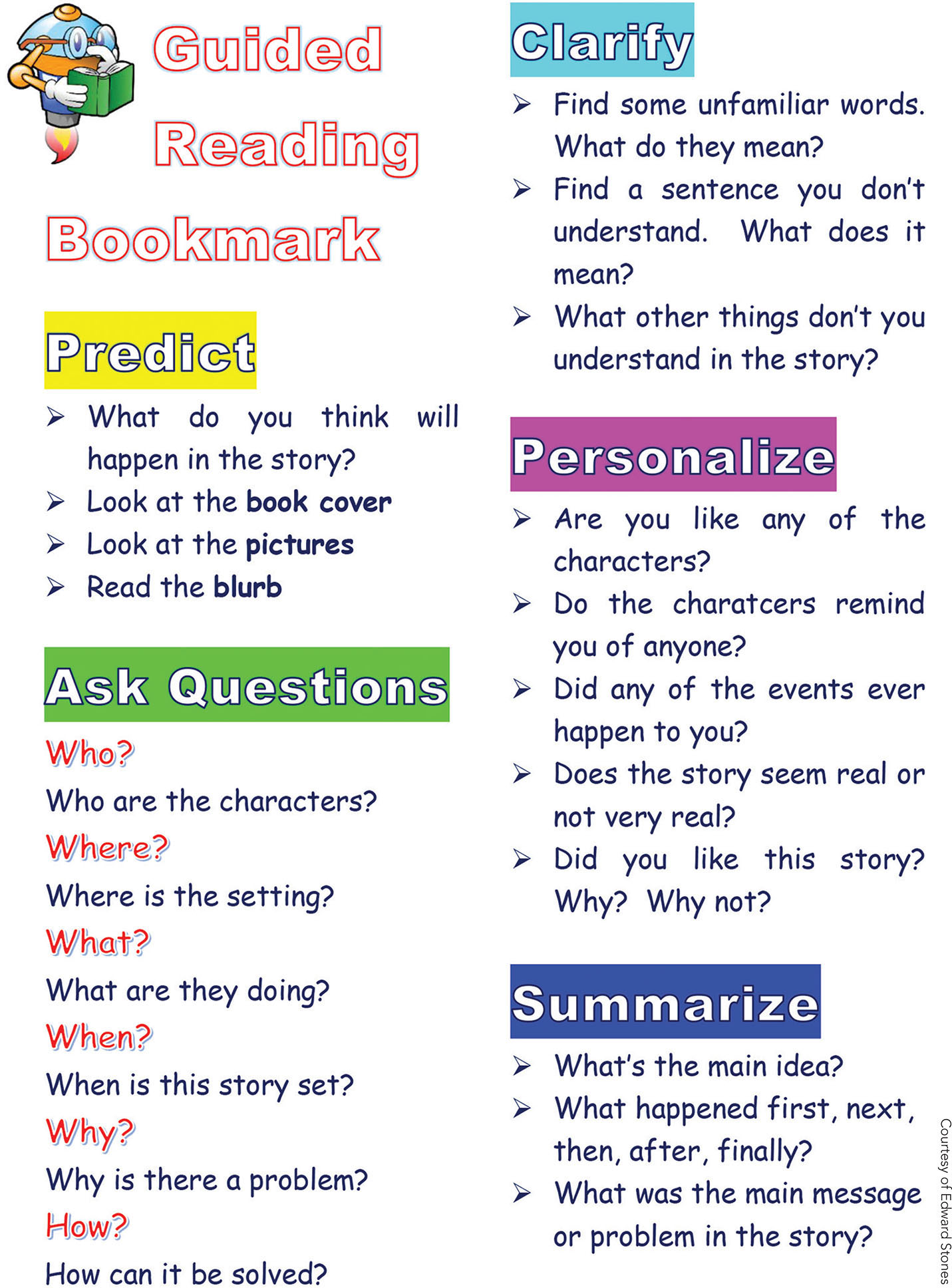 FIGURE 9.31 Big Math for Little Kids and Building Blocks Curriculum.
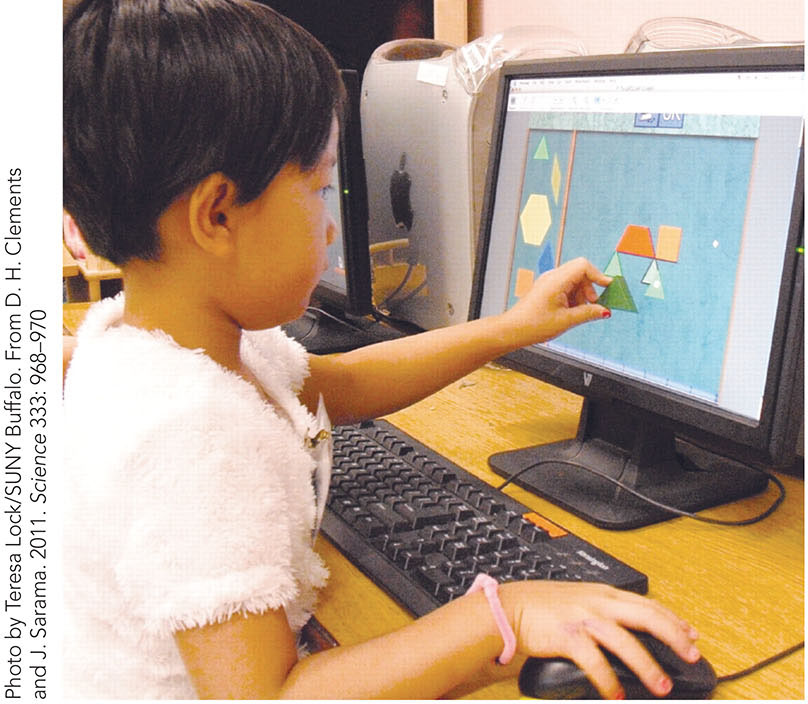 FIGURE 9.32 Cultural differences in learning mathematics.
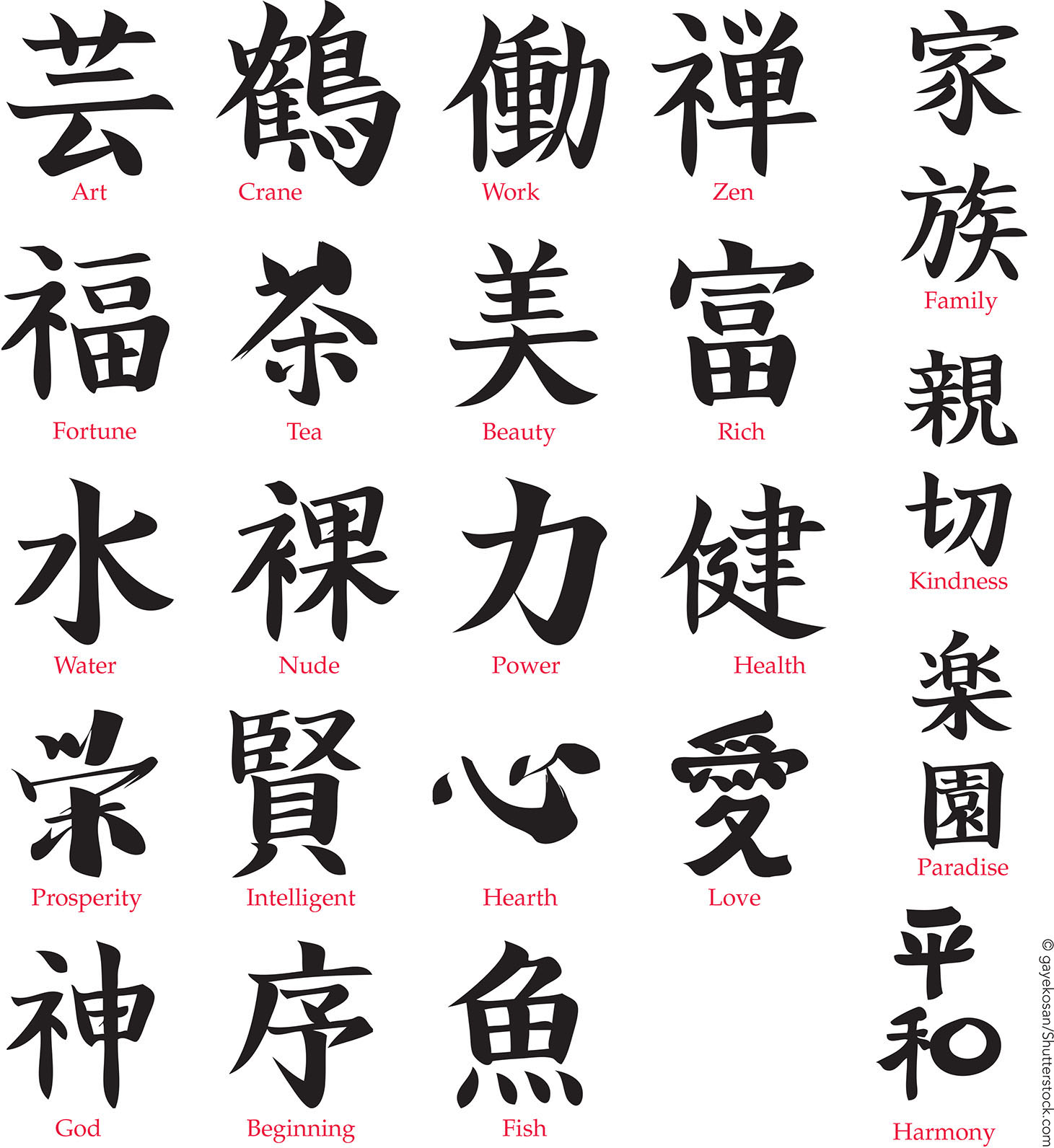 FIGURE 9.33 Math requires children to hold and efficiently manipulate different pieces of information in working memory while executing parts of a problem.
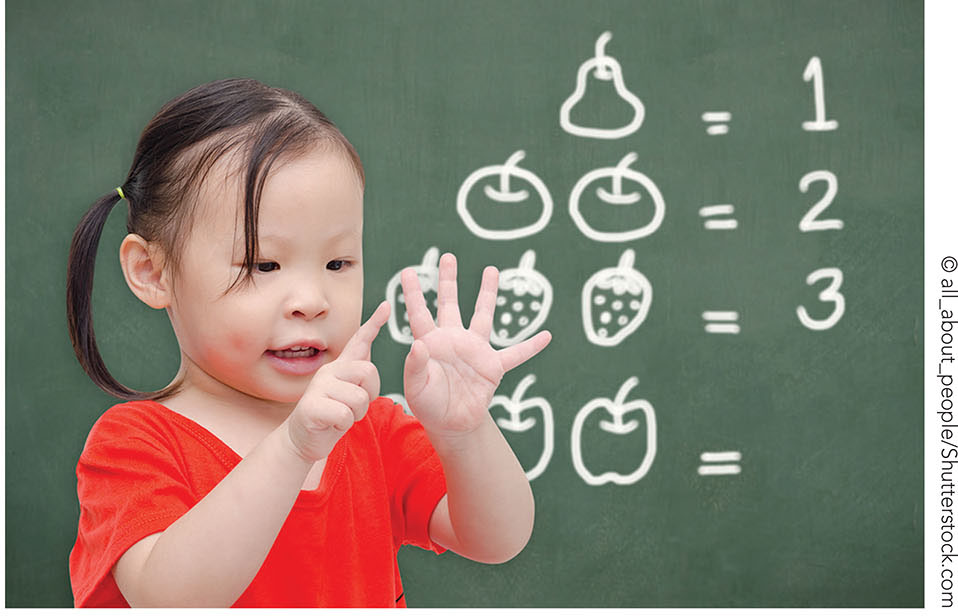